Negative Numbers: Addition  to Cross Zero
Intelligent Practice
Silent 
Teacher
Narration
Your Turn
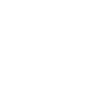 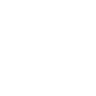 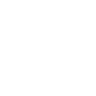 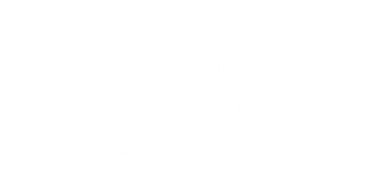 -5 + 7
-5 + ☐ + ☐ =
Practice
Worked Example
Your Turn
-5 + 7
-5 + 5 + 2 = 2
-6 + 7
-6 + ☐ + ☐ =
-6 + 9
-6 + ☐ + ☐ =
-5 + 9
-5 + 5 + 4 = 4
-8 + 9
-8 + ☐ + ☐ =
-7 + 8
-7 + 7 + 1 = 1
1)  -5 + 6
-5 + ☐ + ☐ =
7)  -5 + 7
-5 + ☐ + ☐ =
13)  -5 + 9
-5 + ☐ + ☐ =
2) -3 + 4
-3 + ☐ + ☐ =
8) -3 + 5
-3 + ☐ + ☐ =
14) -3 + 7
-3 + ☐ + ☐ =
3) -4 + 5
-4 + ☐ + ☐ =
9) -4 + 6
-4 + ☐ + ☐ =
15) -4 + 8
-4 + ☐ + ☐ =
4) -2 + 3
-2 + ☐ + ☐ =
10) -2 + 4 
-2 + ☐ + ☐ =
16) -2 + 6 
-2 + ☐ + ☐ =
5) -2 + 2
-2 + ☐  =
11) -3 + 3
-3 + ☐  =
17) -4 + 4
-4 + ☐  =
6) -5 + 6
-5 + ☐ + ☐ =
12) -5 + 8
-5 + ☐ + ☐ =
18) -5 + 9
-5 + ☐ + ☐ =
1)  -5 + 6
-5 + 5 + 1 = 1
7)  -5 + 7
-5 + 5 + 2 = 2
13)  -5 + 9
-5 + 5 + 4 = 4
2) -3 + 4
-3 + 3 + 1 = 1
8) -3 + 5
-3 + 3 + 2 = 2
14) -3 + 7
-3 + 3 + 4 = 4
3) -4 + 5
-4 + 4 + 1 = 1
9) -4 + 6
-4 + 4 + 2 = 2
15) -4 + 8
-4 + 4 + 4 = 4
4) -2 + 3
-2 + 2 + 1 = 1
10) -2 + 4 
-2 + 2 + 2 = 2
16) -2 + 6 
-2 + 2 + 4 = 4
5) -2 + 2
-2 + 2  = 0
11) -3 + 3
-3 + 3  = 0
17) -4 + 4
-4 + 4  = 0
6) -5 + 6
-5 + 5 + 1 = 1
12) -5 + 8
-5 + 5 + 3 = 3
18) -5 + 9
-5 + 5 + 4 = 4